VÜCUDUN SENİNDİR,ONU KORU.
Vücudumuz bize aittir. 

Vücudumuzu korumak hem sorumluluğumuz hem de hakkımızdır.
Vücudumuzu korumanın birçok yolu vardır.
…diye giriş yapılır.
Bisiklete binerken kask takmak.
Öğretmen çocukların resimlere yorum yapmalarına kontrollü bir şekilde izin verir. Sonrasında metni verir...
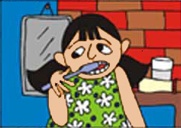 Dişlerimizi fırçalamak.
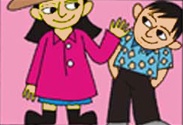 Uygun kıyafetler giymek.
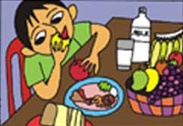 Besleyici gıdalar yemek.
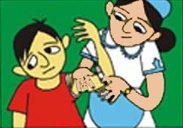 Aşılanmak.
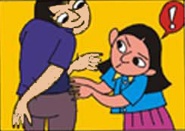 Azarlanmaya, itilmeye karşı kendimizi korumak.
Gerektiğinde ilaç içmek.
‘‘Dokunmak birbirimizle iletişim kurmanın önemli bir yoludur.’’

 cümlesiyle konuya giriş yapılır. Çocukların fikirleri alınır.
Sonrasında, dokunmanın ‘iyi dokunma’ ve ‘kötü dokunma’ olmak üzere ikiye ayrıldığını söyler.
Vücudumuzun özel yerleri nerelerdir? Sorusu sorulur öğrencilere.
Denize girerken kapattığımız yerlerimiz özel yerlerimizdir.
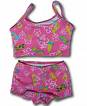 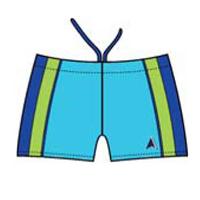 İyi dokunmalar kendimizi iyi ve güvende hissetmemizi sağlar.
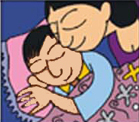 Kötü dokunmalar kendimizi öfkeli 
ve rahatsız hissetmemize neden olurlar.


Kendimizi kötü dokunmalardan korumak zorundayız.
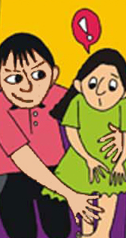 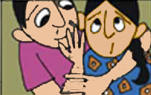 Kötü dokunan kişi, bu dokunmayı kimseye söylemememizi isteyebilirler.

Bunun bir sır olduğunu ve aranızda kalması gerektiğini söyleyebilirler. Bunun için size hediyeler verebilirler.

Ya da sizi korkutabilirler.
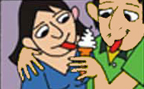 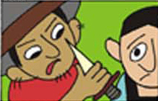 Vücudunu kötü dokunmalardan korumak için neler yapabilirsiniz?
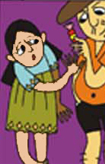 Hayır, yapma 
ya da 
dur 
diyebilirsin!
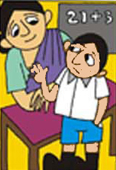 Ailen, arkadaşın ya da öğretmenin gibi güvenebileceğin birisine anlat.
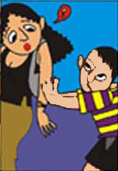 Karşı koy ve sertçe it!
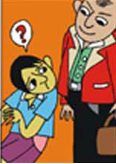 Saldıran kişiden kaç, uzaklaş!
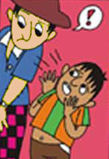 Bağır, çığlık at ve yardım iste!
Biri size kötü dokunduğunda kendinizi şöyle hissedebilirsiniz;
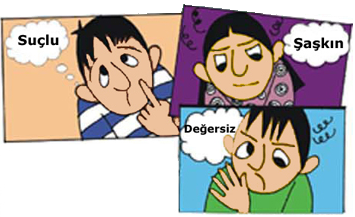 Olanların sorumlusu sen olmadığın için kendini suçlu veya değersiz hissetme.

Asıl sorumlu, sana dokunan kişidir.
Artık vücudumuzu daha iyi koruyabiliriz.

 
Dinleme kurallarına uygun bir şekilde,

dinlediğiniz için teşekkür ederim.